Объединенный учебно-методический центр
по ГО и ЧС Тюменской области
При внезапном наводнении:
 быстро займите ближайшее возвышенное место;
 днем обозначьте место своего спасения сигнальным полотнищем, с наступлением темноты подавайте световые сигналы;
 если вода подступила к порогу вашего дома, срочно эвакуируйтесь  в безопасное место;
 самостоятельно из затопленного района выбирайтесь лишь  в безвыходных ситуациях;
 если вы оказались в воде, держитесь за плавающие предметы, ещё лучше оборудовать простейший плот;
оказавшись в воде, отталкивайте от себя опасные предметы с острыми краями;
 постарайтесь добраться до безопасного места.
После спада воды:
 остерегайтесь  оборванных и провисших проводов, немедленно сообщите о них в соответствующие коммунальные службы;
 не употребляйте в пищу продукты, которые находились в контакте с водой;
 проверьте перед употреблением  питьевую воду. Колодцы с питьевой водой следует осушить;
 прежде чем войти в здание, осмотрите повреждения и убедитесь, что вам ничто не угрожает.
при возвращении в свой дом, распахните окна и двери. До полного проветривания не зажигайте огня;
прежде чем включать  освещение и электроприборы, дождитесь проверки исправности электросети специалистом.
Безопасные места в случае гидродинамической аварии
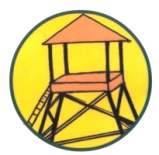 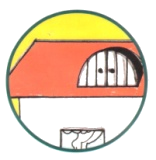 Безопасность при гидродинамических авариях
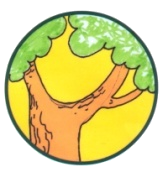 верхние ярусы прочных сооружений
чердаки и крыши домов
высокие деревья
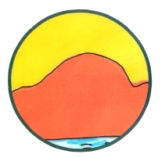 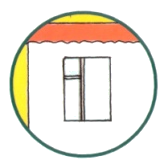 верхние этажи зданий
возвышенности рельефа
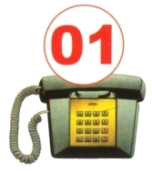 ПАМЯТКА ЖИТЕЛЮ 
ТЮМЕНСКОЙ ОБЛАСТИ
г.Тюмень
Населению, проживающему в непосредственной близости от гидродинамических опасных объектов  
необходимо: 
знать систему предупреждения об авариях;
  изучить самим и ознакомить членов   семьи с правилами поведения при воздействии волны прорыва, с порядком общей и частичной эвакуации;
заранее уточнить место сбора эвакуируемых; 
знать маршруты эвакуации на возвышенные участки; 
составить перечень документов  и имущества, которые надо взять с собой ;
 знать,  где разместить свою семью в случае затопления территории.

Последствия гидродинамических аварий:
 повреждение и разрушение гидроузлов и прекращение выполнения ими своих функций;
поражение людей и разрушение сооружений волной прорыва, которая может иметь высоту от 2 до 12 м и скорость движения от 3 до 25км/ч;
катастрофическое затопление обширных территорий слоем воды от 0,5 до 10 м и более.
Зона катастрофического затопления
Гидродинамическая авария – чрезвычайная ситуация, связанная с выходом из строя  (разрушением)  гидродинамического сооружения или его части и неуправляемым перемещением  больших масс воды, несущих разрушения и  затопления  обширных территорий.
   В России в зонах возможного катастрофического  затопления проживает около 14 млн.человек. К гидродинамическим сооружениям относятся плотины, дамбы, водозаборные и водосборные сооружения и шлюзы.
    Примером крупнейшей гидродинами-ческой аварии может служить  авария, произошедшая на Саяно-Шушенской ГЭС  17.08.2009г. Разрушение гидроагрегата  ГЭС привело к выбросу огромного объема воды  в машинный зал, обрушению стен  и кровли машинного зала, выходу из строя  10 турбин. Произошло полное прекращение  работы гидроэлектростанции. Погибли 75 человек  из числа персонала станции.
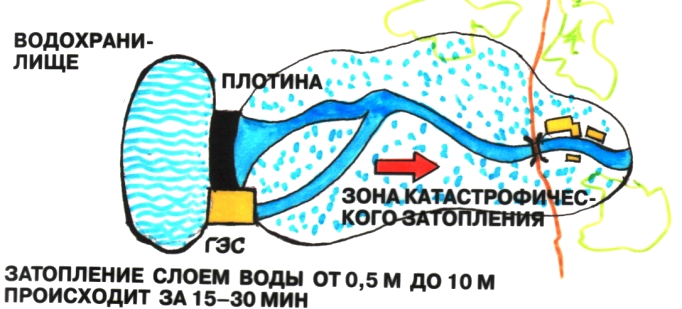 При оповещении об аварии:
 включите радио или телевизор и дождитесь распоряжения об эвакуации;
 отключите газ, воду, электричество, погасите огонь в печи;
 сделайте запас воды и пищи в герметичной таре;
укрепите (забейте) окна и двери нижних этажей;
 перенесите ценные вещи на верхние этажи дома;
 возьмите с собой предметы первой необходимости, документы и следуйте на сборный эвакуационный пункт.

При разрушении плотины:
 эвакуируйте своих близких в безопасное место (верхние этажи зданий, чердаки и крыши домов, высокие деревья, верхние ярусы прочных сооружений, возвышенности рельефа местности);
 оставайтесь там до спада воды или получения сообщения о том, что опасность миновала.
Образование волны прорыва
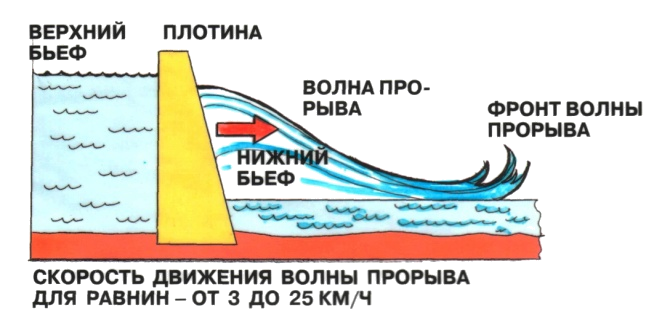